Quantum Mechanics
Black Body Radiation  Law:
A Solid body, which absorbs all the radiation  that falls on it ,is known  as black body and radiation emitted by such a body on heating is known as black body radiation.
At low  temperature ,energy or radiation is absorbed by the body where as when it is heated ,it emits electromagnetic radiation.
No object is a perfect black body .for practical purpose an isothermal cavity with small hole ,through  which radiation from outside may be admitted is considered as  a black body. 
The radiation entering cavity through the hole is absorbed completely due to repeated reflections inside the cavity. When  a cavity is heated , radiation of all wavelengths called black body radiation would be emitted from the hole.
Thus a black body not only absorbs all the radiation falling on it but also acts as a perfect radiator when heated .The radiation emitted by a black body depends on the temperature of the cavity and is independent of the nature of the material.
Planck’s Radiation  Law :
Max  Planck in October 1900 proposed a new empirical  formula to explain the the observed curves of black body radiation successfully as
         
                Eλdλ= 
   
This formula had no theoretical background and was obtained empirically by the trial and error method to explain the observed  results
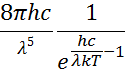 However, in Dec.1900 planck announced the theory to support radiation law. In his revolutionary theory planck discarded the classical concept that an oscillator  emits or absorbs energy  continuously. 
The postulates which become the foundation of the quantum theory of radiation ,are as follows.
An oscillator emits or absorbs radiation discontinuously, in the form of packets or bundles of energy called quanta and the energy of quantum is proportional to frequency of radiation .
       Thus,  E=hν
Where ,ν is frequency and h is known as planck’s constant
2. The oscillator has definite amount of energy in discrete levels called energy levels .The energy of any energy levels is an intergral multiple of a quantum .
            Thus, En = nhν
Where , n is an integer. The energies of the different energy levels will be then 0,hν,2hν,3hν …thus energy emitted or absorbed by an oscillator will be hν,2hν,3hν…….
Compton Effect:
Compton (1923) studied the scattering of X-rays by crystals and found that the wavelength of the scattered radiation is longer than the wavelength of the incident radiation. The observed change in wavelength of the scattered radiation found to be independent of the wavelength of the incident radiation. This change in wavelength of scattered radiation is known as Compton effect.
Compton explained scattering of X-ray by taking into consideration the particle characteristics of radiation  as suggested by Planck's quantum theory. When incident radiation strikes crystal or scatterer,the collision between photon and electron will be an elastic. The photon transfer 
kinetic energy and momentum to the electron and therefore the scattered photon will have lower energy than the incident photon. 
                                 dλ  =
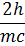 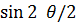 Photoelectric  Effect :
When a beam of electromagnetic radiation of sufficiently high frequency falls on a metal surface , electrons are ejected from metal to surface. This phenomenon is known as photoelectric effect.
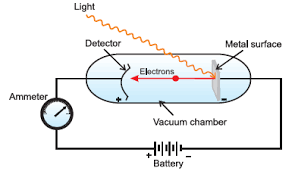 Photoelectric emission of electron is possible only with a radiation of certain minimum frequency called threshold frequency(ν0),which varies from metal to metal.
If the frequency of incident radiation is decreased below threshold value ,no electrons are ejected at all.
There are two significant experimental observations of photoelectric effect.
The kinetic energy of photoelectrons increases on increasing the frequency but remains unaffected on increasing the intensity of the incident light .
An increases in the intensity of incident light increases the rate of emission of photoelectron.
Classical  wave theory of light fails to explain these observations.
      In 1905 , Albert Einstein used Planck's idea of energy quantization and explained photoelectric effect by application of quantum theory of light.
1. When a photon of light of particular frequency hits an electron in a metal, its energy is used to overcome the energy that binds electron in the metal and to increase kinetic energy of electron .
hν =hν0 +1/2m 
 where hν is the energy of the incident photon
hν0 is the minimum energy required for electron to escape from the metal and is constant for a given solid.
       Now energy of a photon is proportional to the frequency of incident radiation  thus kinetic energy of photoelectrons increases as the frequency of incident radiation is increased as (hv0) is constant for particular solid.
2. Increase in intensity of light would mean increase in the number of photons per unit volume, which releases electrons from the metal surface. Thus this increases the rate of emission of electrons and kinetic energy of the electrons remains unaffected.
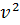 de-Broglie’s Hypothesis:
In 1905 Einstein suggested that light has a dual character, as wave and also as particle .In 1923 Louis  de-Broglie proposed that dual nature of light is not only confined to radiation but could also be extended for matter.
   In other words matter has a dual character,as wave and also as particle.
In Bohr’s theory electron is treated as a particle but de-Broglie’s theory suggest that matter and therefore electron also has a dual character both as a material particle and as a wave .
This equation can be derived by using mass energy relation 
                       E = mc2        ………….(1)
But we known energy of photon is,
                      E = hν            ………… (2)
Combining equation (1)&(2)
                     hν = mc2         ……….. (3)
                   hc/λ = mc2                {But ν=c/λ}
                   Rearranging equation      
                        λ = h/mc
                        λ = h/mv = h/p
Where ,P is the momentum of particle.
This is known as de-Broglie’s equation.
Bohr’s Model of Hydrogen Atom:
Neil Bohr (1913) used quantum theory for an explanations of spectral lines of Hydrogen atom . 
The postulates are as follows.
Electron can move around the nucleus only in certain specified circular orbits. These orbits are assumed to be stable and an electron while moving in one of these orbits does not radiate.
The number of such stable or stationary orbit is determined by the quantum condition that the angular momentum of the electrons is integral multiple of h/2π (n= 1,2,3…….)
3.Atoms radiate or absorbs only when an electron jumps from one state to another state.The frequency of the light emitted or absorbed is in accordance with the relation given by the quantum theory,
          ΔE = E2-E1=hν
Defects of Bohr’s Theory:
1. Bohr’s theory explains the hydrogen spectrum but does not give any explanation  for their fine structure.
(Zeeman Effect)
2.Bohr’s theory explains spectrum of atom containing single electron like hydrogen atom but fails when it is applied to atom containing more than one electron.
3.According to Bohr’s theory angular momentum of an electron is integral multiple of h/2π. This is not true, certain electrons possess zero angular momentum too.
4.Bohr’s postulates of circular path proved wrong,as electron had no defined path, circular or elliptical.
Heisenberg’s Uncertainty Principle :
The most important consequence of the wave nature of matter is the Uncertainty principle developed by W.Heisenberge in 1927.
According to this principle it is impossible to measure  simultaneously both conjugate properties accurately. e.g. both the position and the momentum of a moving particle cannot be determined accurately.
 ΔX*ΔP≥ h/4π
    ΔX is uncertainty in measurement of position 
    ΔP is that of momentum.
Schrodinger’s Wave Equation:
Schrodinger (1926) derived an equation known after his name as Schrodinger’s wave equation. This wave equation is based upon the idea of an electron as standing wave around the nucleus.
Let us consider an electron wave of wavelength λ moving along x-axis .The wave equation for standing wave is,
                        
                            ψ = Asin                …………..(1)
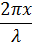 Where , ψ is wave function,
                x is displacement of wave along x-axis. 
                A is amplitude of wave
On differentiating equation (1) w.r.t.x
                       =       A cos
 
                                   
                                    =   -           A sin                   ……………… (2)

Combining equation (1) and (2)
                                                               
                               =  -        ψ                         ………………… (3)
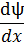 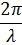 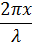 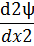 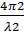 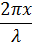 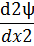 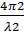 But we know from de-Broglie’s equation

                            λ =
                     Squaring on both sides




On substituting equation (4) in (3)
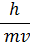 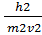 λ2 =
=                   ……………(5)
We known the total energy is the sum of the kinetic energy and potential energy.
 				 E = 1/2mv2 +V
                                       mv2 =2(E-V)      ……………  (6)
On substituting equation  (6) in (5)
                   
                                      
                                 =
        					……………. (7)
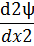 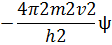 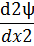 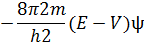 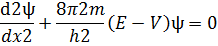 This is Schrodinger equation for a particle of mass m in one dimension for three dimensions, it may be written as, 
                                                          …………………(8)
                                                                                                    

                                                                 …………………(9)

          


 where,          is Laplacian  operator.
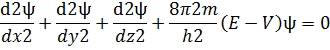 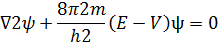 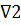 Importance of Schrodinger’s Equation: 
Schrodinger's wave equation is second –degree differential equation. It has several solution , some are imaginary and not  valid.
It is single valued.
It has finite and continuous.
It is zero at infinite distance.
Physical Interpretation of wave function:
The first  attempt of interpretation of ψ was made by Schrodinger in terms of charge density.
In any electromagnetic radiation , photon density is proportional to square of amplitude of wave .
Similarly if ψ is amplitude of  matter wave ,one may consider the particle density to be proportional to     .  Hence     is a measure of the particle density .
Though this interpretation lead to satisfactory results, certain difficulties arises against this interpretation when applied to stable state of Bohrs theory.
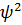 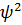 According to Born, Bohr and Heisenberg ψ2 is not a measure of the particle density but it is related to the probability of finding the particle at  any point .
Thus    gives the probability of finding an electron of a given  energy E in a space around the nuclus .
Therefore from     (ψψ*) it is possible to identify region or space around the nucleus where there is high probability of locating an electron with specific energy .This space is called an atomic orbital.
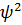 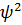 Postulates of Quantum Mechanics :
The wave function ψ (x,y,z,t) gives the complete knowledge of the behaviour of particle. Similarly ψ (x,y,z) gives the stationary state ,which is independent of time.
The wave function ψ and its first and second Derivatitives continuous ,finite and single valued. Also the wave  function is normalized.
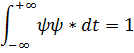 3.A physical observable quantity can be represented by a Hermitian operator.An operator Ấ is said to be Hermitian if it satisfies the following conditions.
                                                              

Where ψi and ψj are the wave functions representing the physical states of the quantum system.
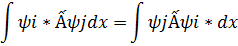 4.The allowed values of an observable A are the Eigen values ai in the operator equation.
     Ấψi =aiψi
5. The average value or expectation value of an observable A corresponding to the operator Ấ is given by
                 <A>  =
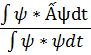 6.The quantum mechanical operators corresponding to the observable are found by replacing each cartesian coordinate x by x and each momentum component px by 
                                          

7.The wave function that represent the state of system changes with time according to the time -dependent Schrodinger equation.


Where ,H is the Hamiltonian operator
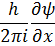 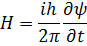 Schrodinger’s Wave Equation for Hydrogen Atom:
Hydrogen atom is the simplest of all atoms. The wave mechanical treatment, applied to hydrogen atom ,is also used for hydrogen like or closely related atoms. It is three dimensional system and the Schrodinger equation for this system is , 

						…………….(1)
The potential energy of interaction between an electron and the nucleus is given as,
                              
                                                                  ……………….(2)
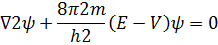 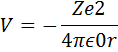 Where  r is the distance between electron and nucleus and 𝛜0 is the permittivity of vacuum. Thus Schrodinger’s equation for hydrogen atom with a single electron moving around the nucleus may be written as , 



 							………(3)
Where m is mass of electron and ψ is a function of the Cartesian co-ordinates x,y,z.
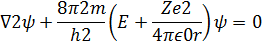 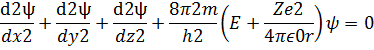 Since atom has spherical symmetry , it is convenient to express the Schrodinger equation  in terms of polar co-ordinates (r,θ,φ)rather than Cartesian  co-ordinates. The Cartesian co-ordinates are related to polar co-ordinates as,
       x = rsinθcosφ
       y = rsinθ sinφ
Z =  rcosθ
The Schrodinger equation for hydrogen atom in terms of polar co-ordinates may be written as,
 



Where R(r) is the radial function . T(θ) and F(ᶲ) are angular functions.
On substituting equation (5)in (4)we get an equation that can be separated into three equation ,each containing only one variable , which are as follows:
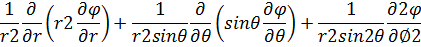 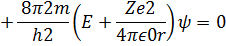 Ψ(r,θ,ϕ)   = R(r) T(θ) F(ϕ)
…………(6)
	
							………….(7)

							…………..(8)

Where, m and β are constants.
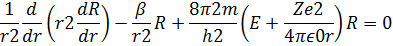 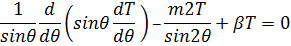 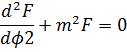 Quantum Numbers and Their Importance:
Define :To explain the position (location and energy) of electron in an atom,the number used are called quantum number. 
1.Principal Quantum Number (n):
    This quantum number arises from the solution of radial part of the wave equation. It determines the energy of the orbital .
    It indicates main energy level in which electron belongs. It also determines the average distance of an electron from the nucleus. it is denoted by n. As the value of n increases the electron gets further away from the nucleus and its energy increases.
2.Azimuthal Quantum Number (l):
A portion of main energy levels is associated with the orbital motion of an electron around the nucleus. This orbital motion is described by angular momentum of the electron ,which is characterized by the angular momentum quantum  number l.This quantum number arises from the solution of the angular momentum part of the wave equation. It determines the magnitude of angular  momentum of an electron in particular orbit and assumes the values 0,1,2…..(n-1).corresponding to these values of l,orbitals are designated as s,p,d,& f orbital.
The values of l gives the sub-shell in which the electron is located. The numbers of sub-shells within a principal shell are determined by the value of n. thus l may have all possible whole number values from 0 to (n-1).
 3.Magnetic quantum Number (m):
    Since an electron has an angular momentum ,its motion produces a magnetic field.This field can interact with external magnetic or electric field.
    As a result of this interaction, the electrons in a given energy sub-level orient themselves in certain specific region of space around the nucleus.
These regions are called orbital's. The number of orbital's in a given  energy sub-level is given by magnetic quantum numbers m.The number of values allowed to m depends on the value of l.
    The possible values of m range from –I through 0 to +1, thus having a total of (2l+1) values. 
4. Spin Quantum Number(s):
    The spin quantum number does not arises from the solution of Schrodinger time independent equation but from the solution is associated with electron spin angular momentum along the z-direction is found to be +- ½. The plus or minus values of the spin can be thought of as clockwise (↑) and anticlockwise (↓) direction in which it acts.